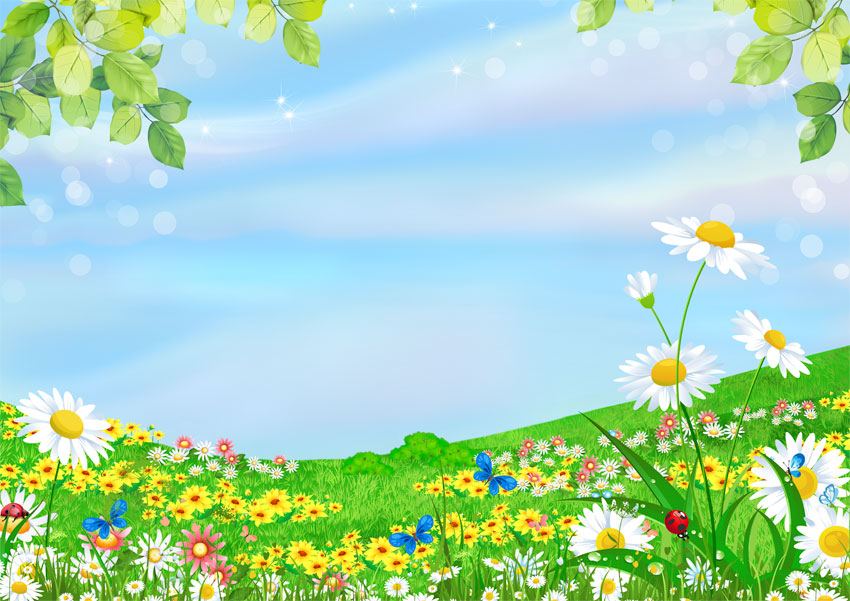 Отчет «Лето 2018»                                           подготовила воспитатель:                              Левченко Ольга Валерьевна
МДОУ «Детский сад  «Малыш» 
2018 год
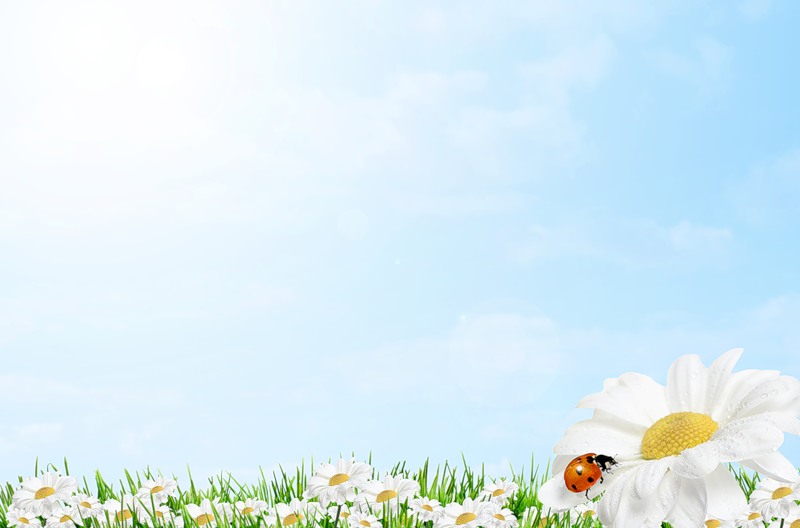 Международный День защиты детей
Утренний флэш-моб с родителями
Танец подготовительных групп
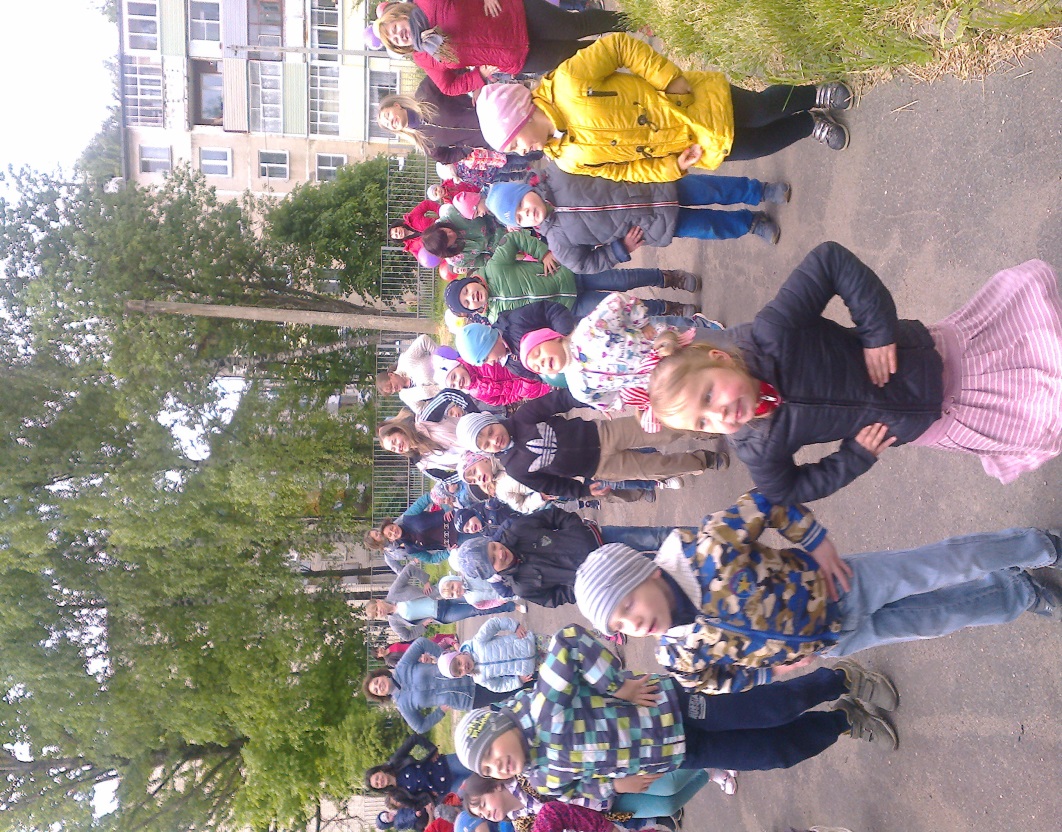 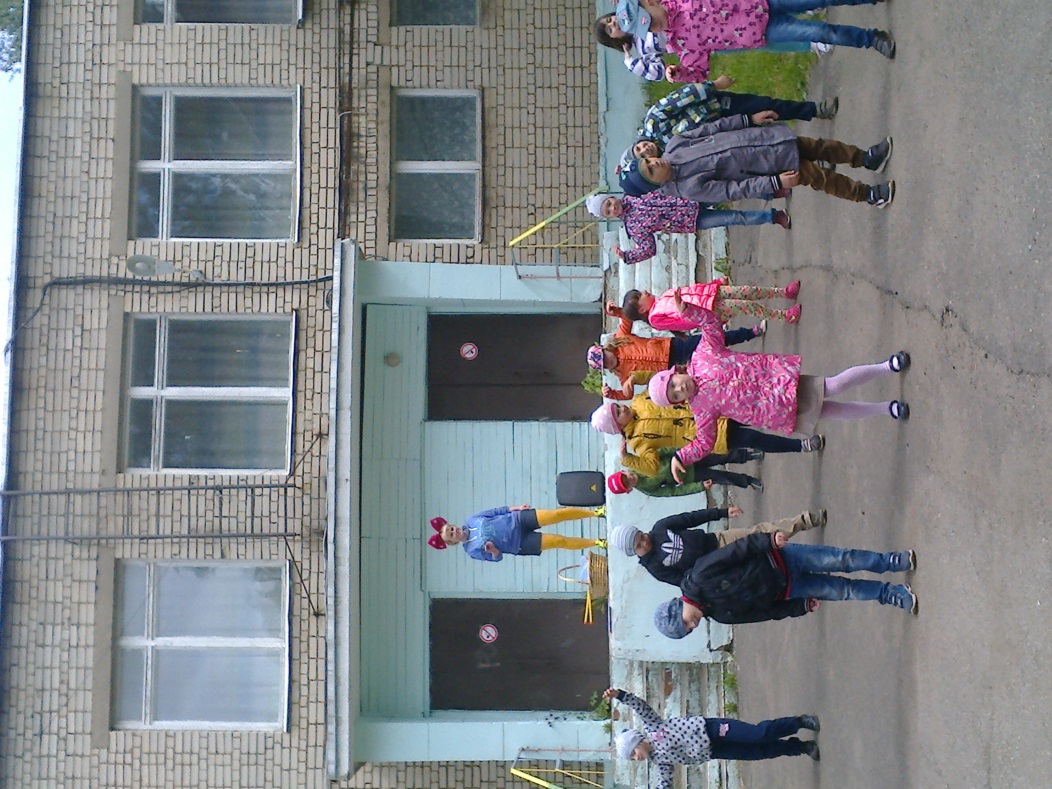 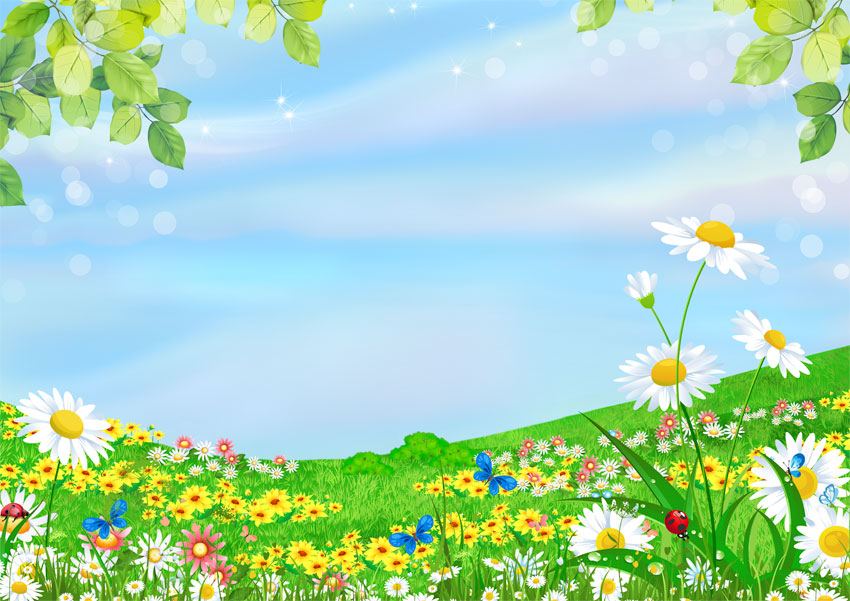 Международный День защиты детей
Конкурс рисунков на асфальте
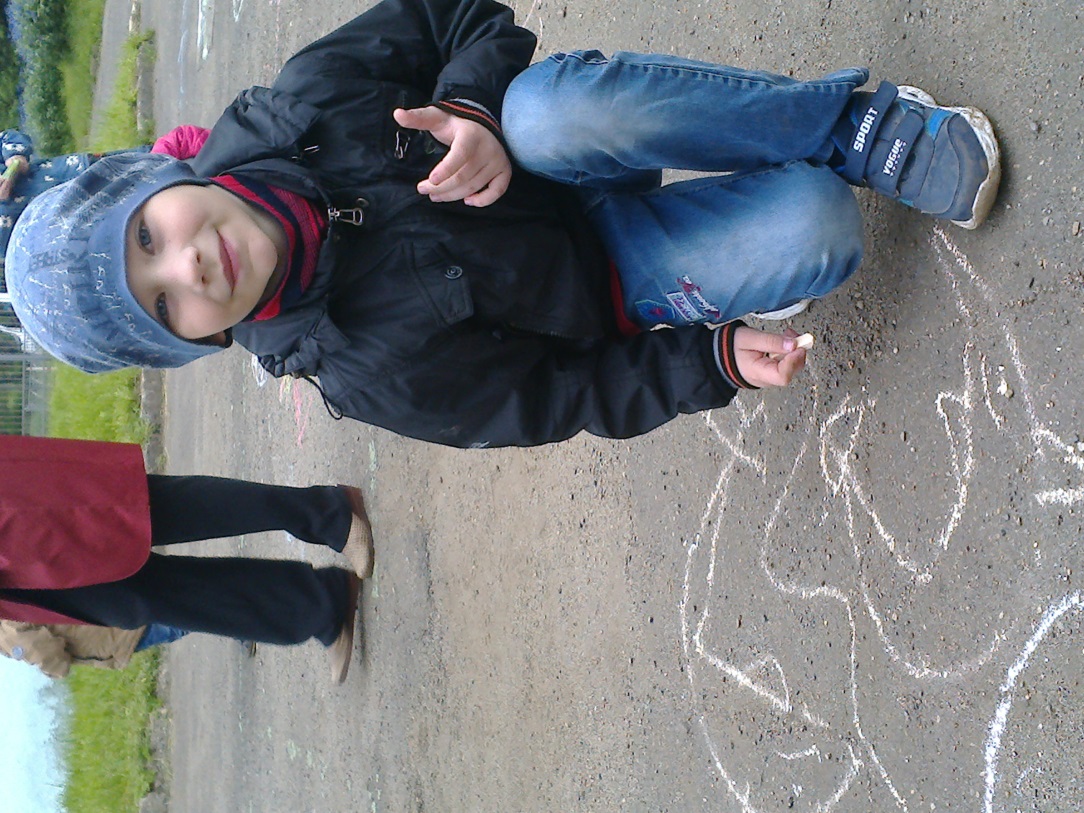 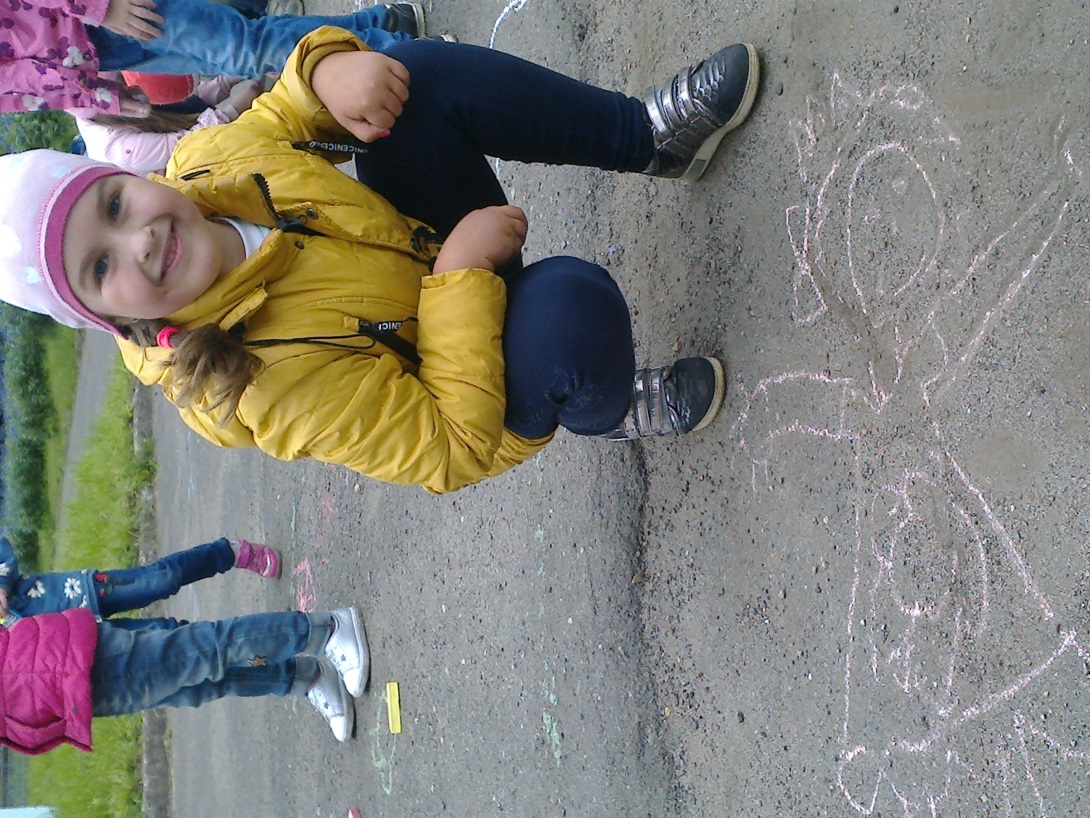 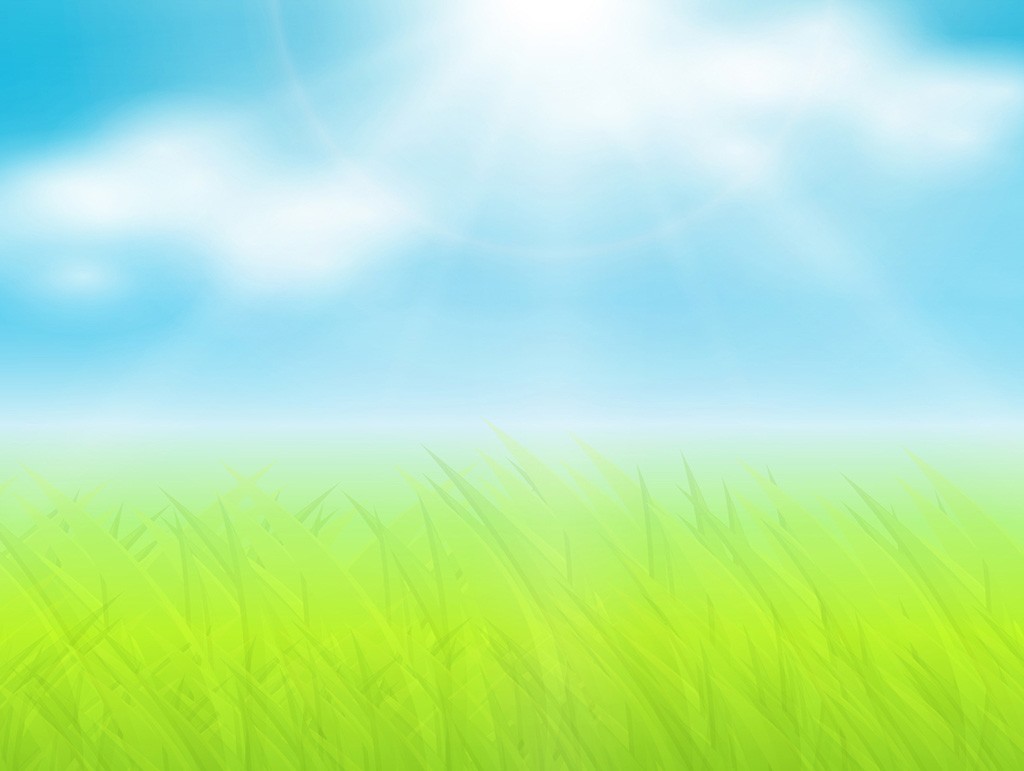 День семьи
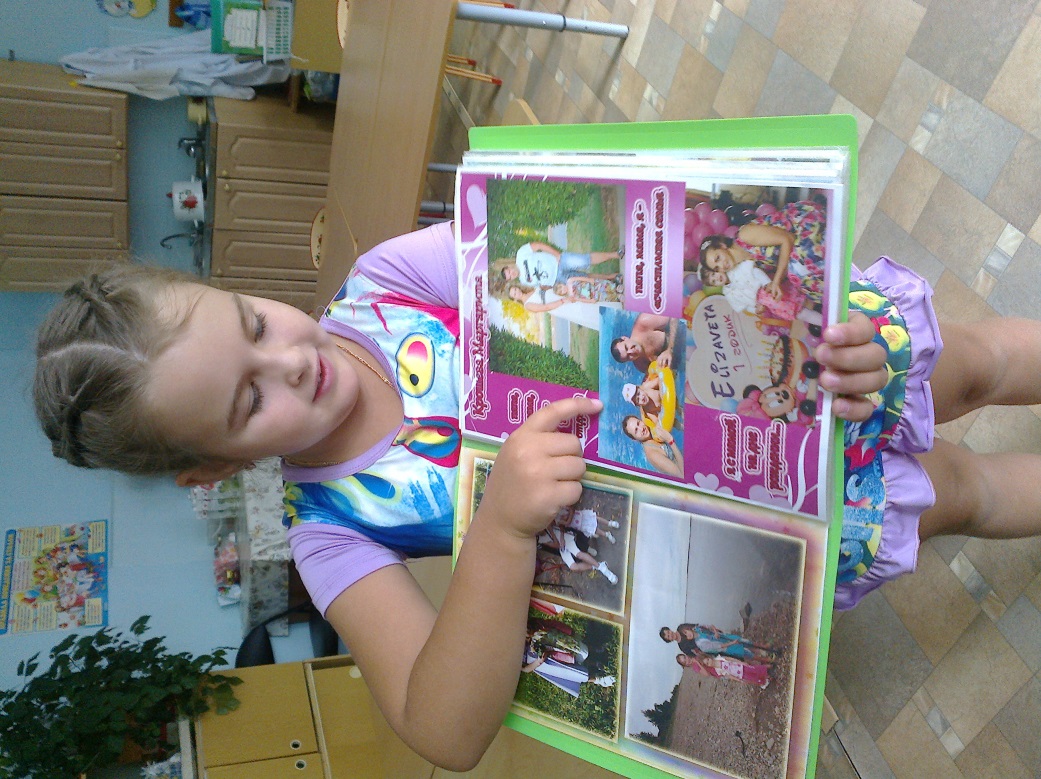 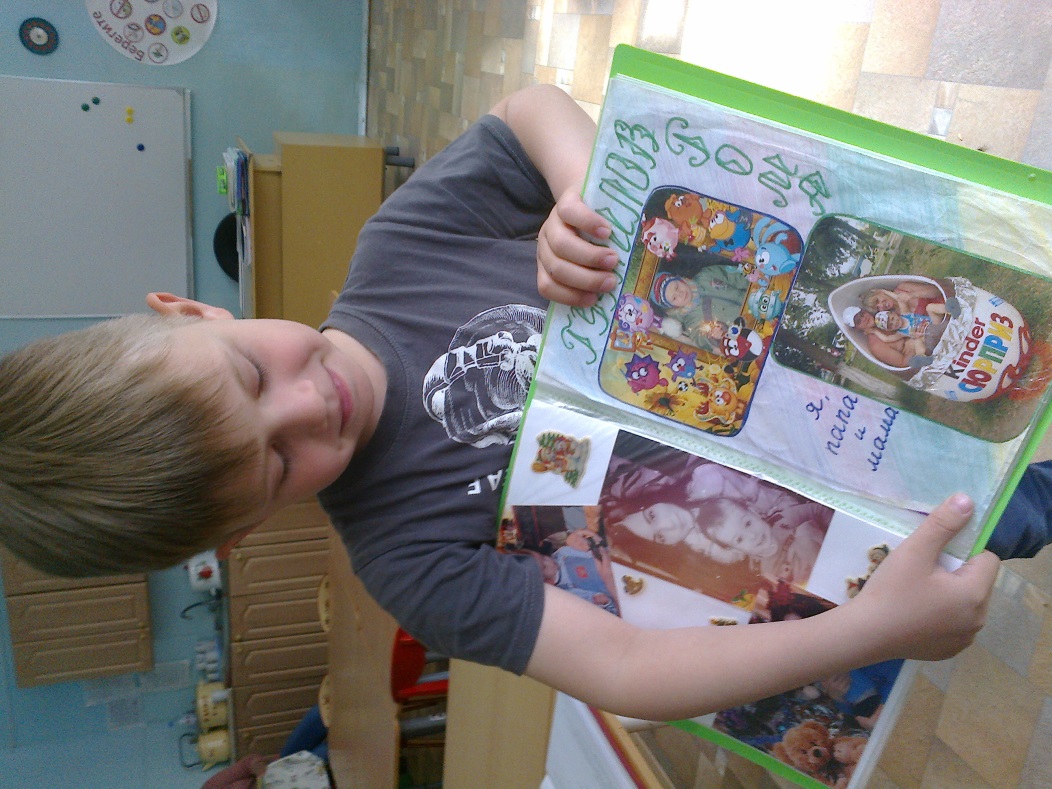 Рассматривание фотоальбома «Моя семья» и рассказ о своей семье
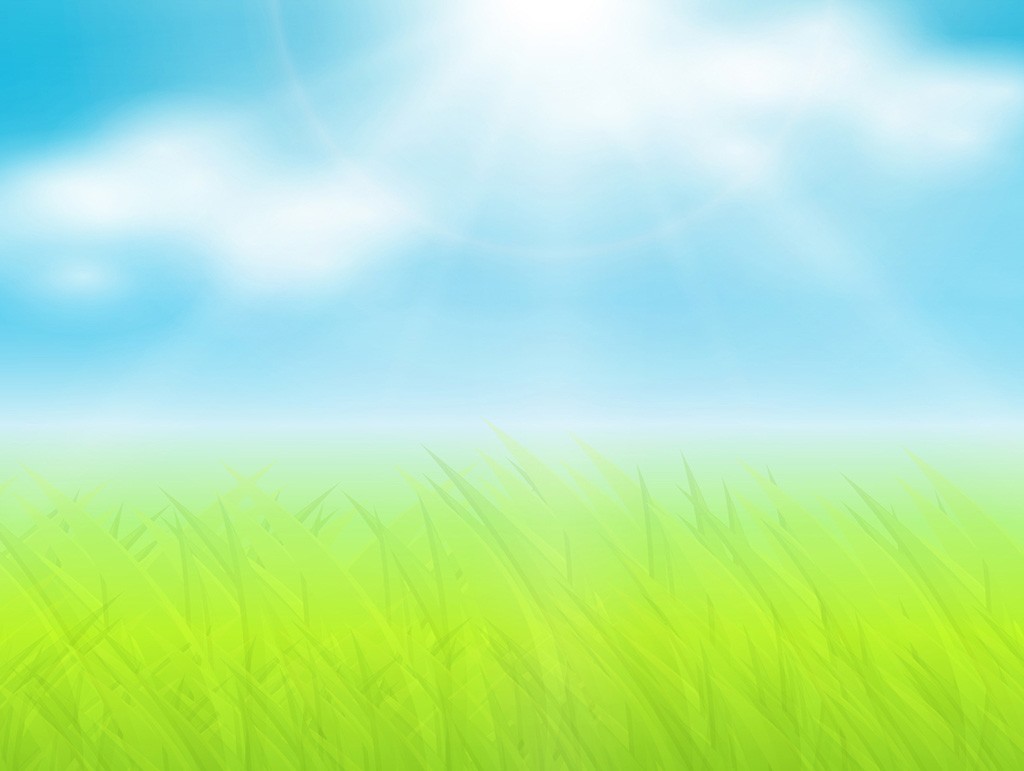 День семьи
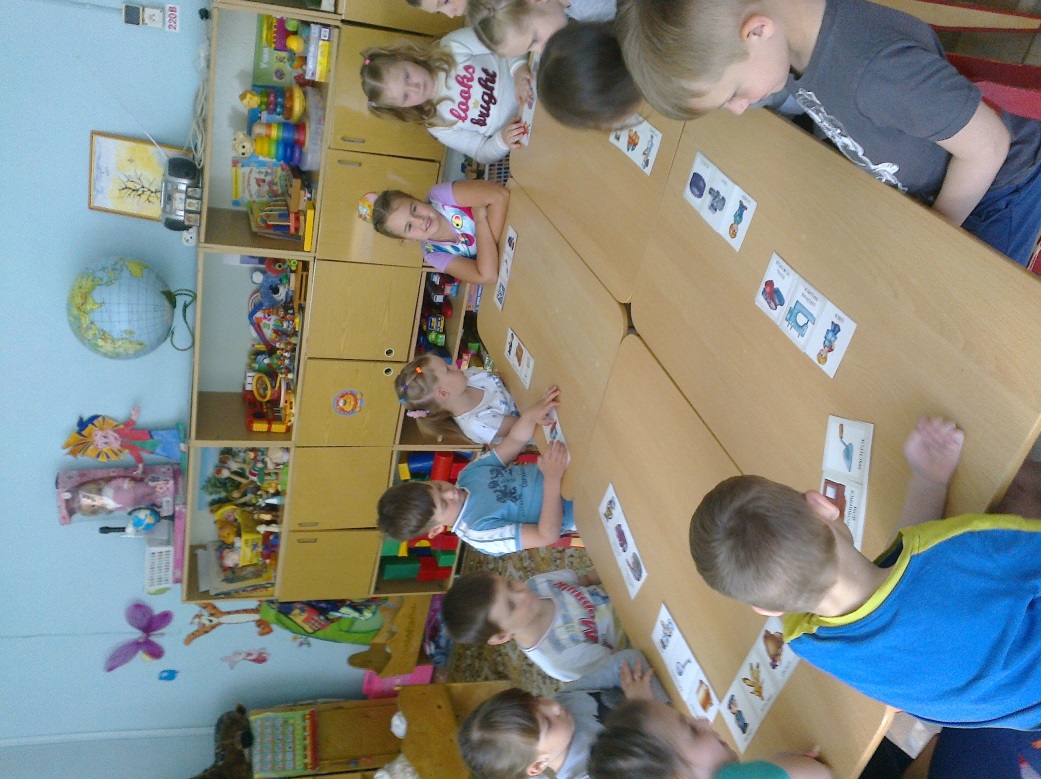 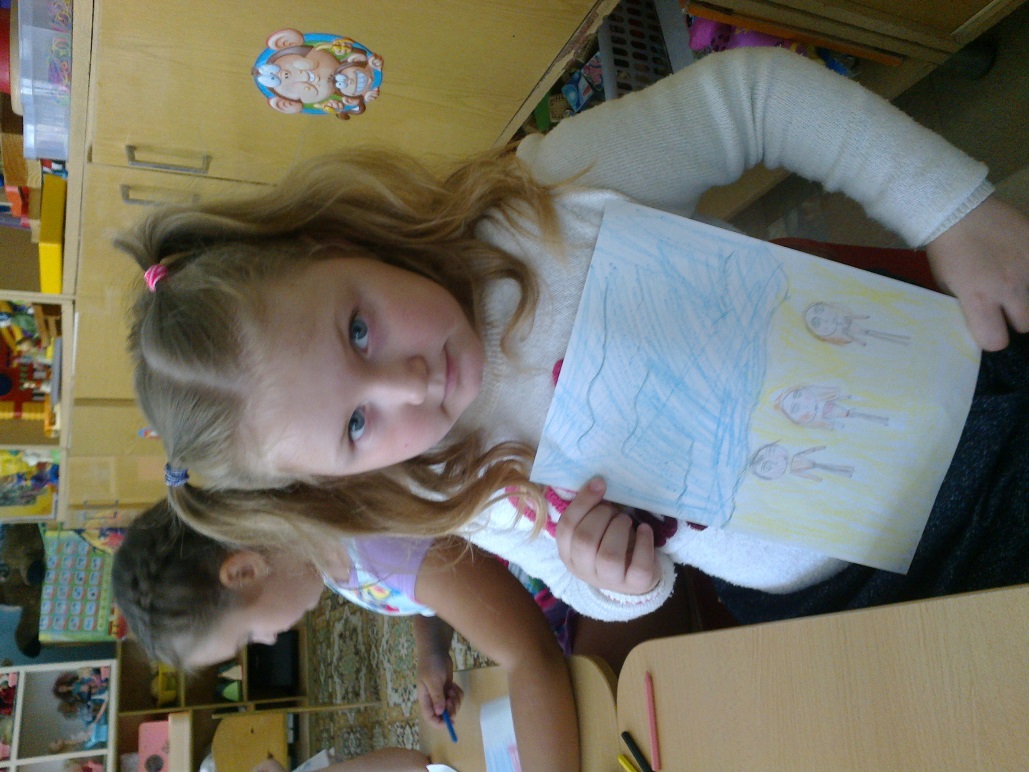 Игра «Профессии»
Рисование 
«Моя семья на отдыхе»
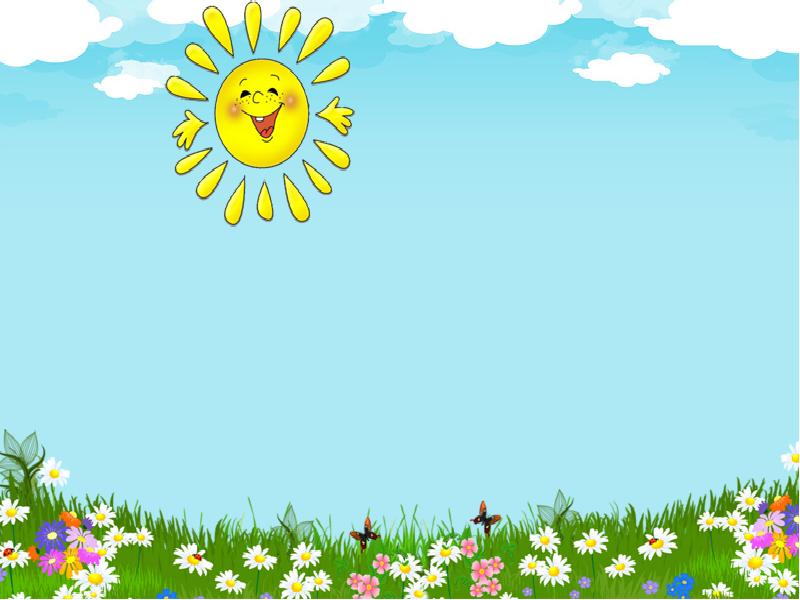 День «Природный»
Беседа и загадки о временах года
Рисование в парах 
«Какой сегодня день?»
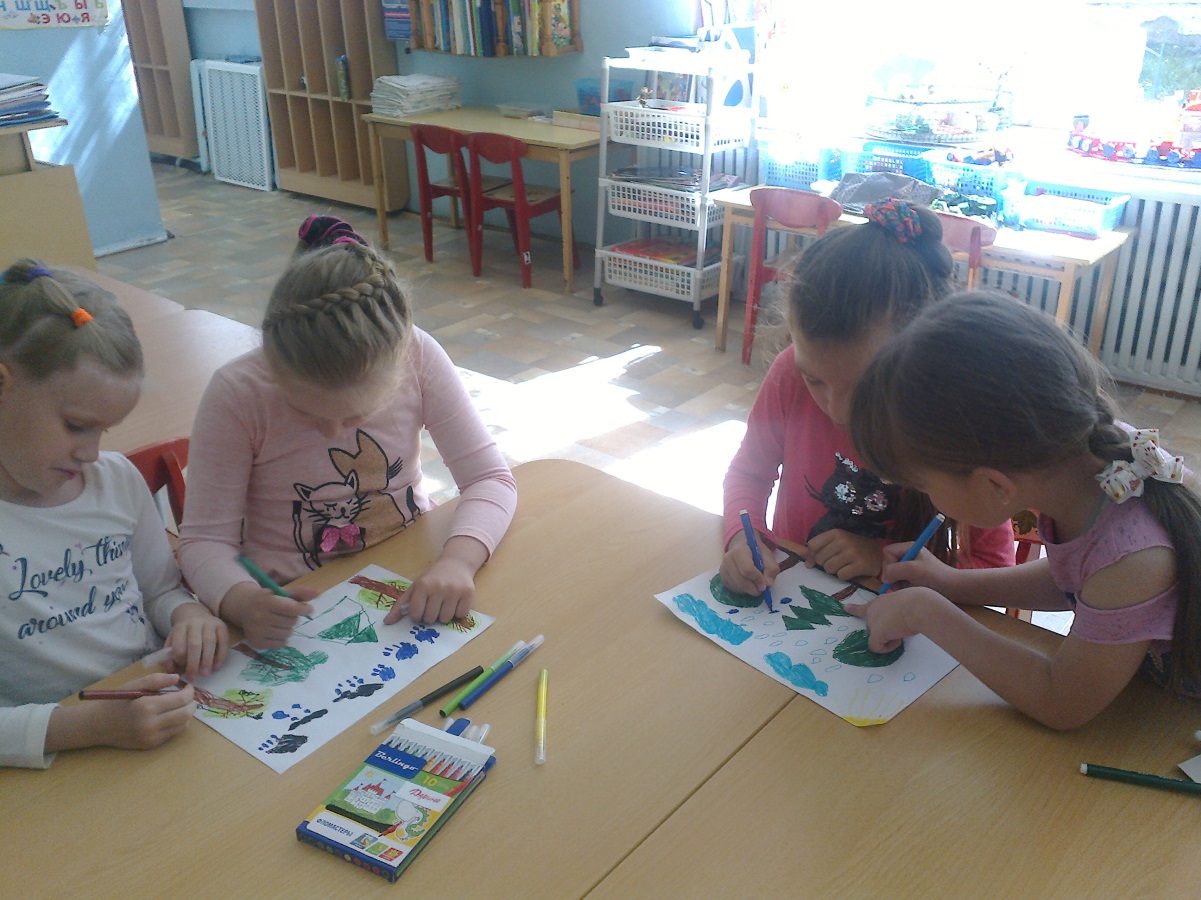 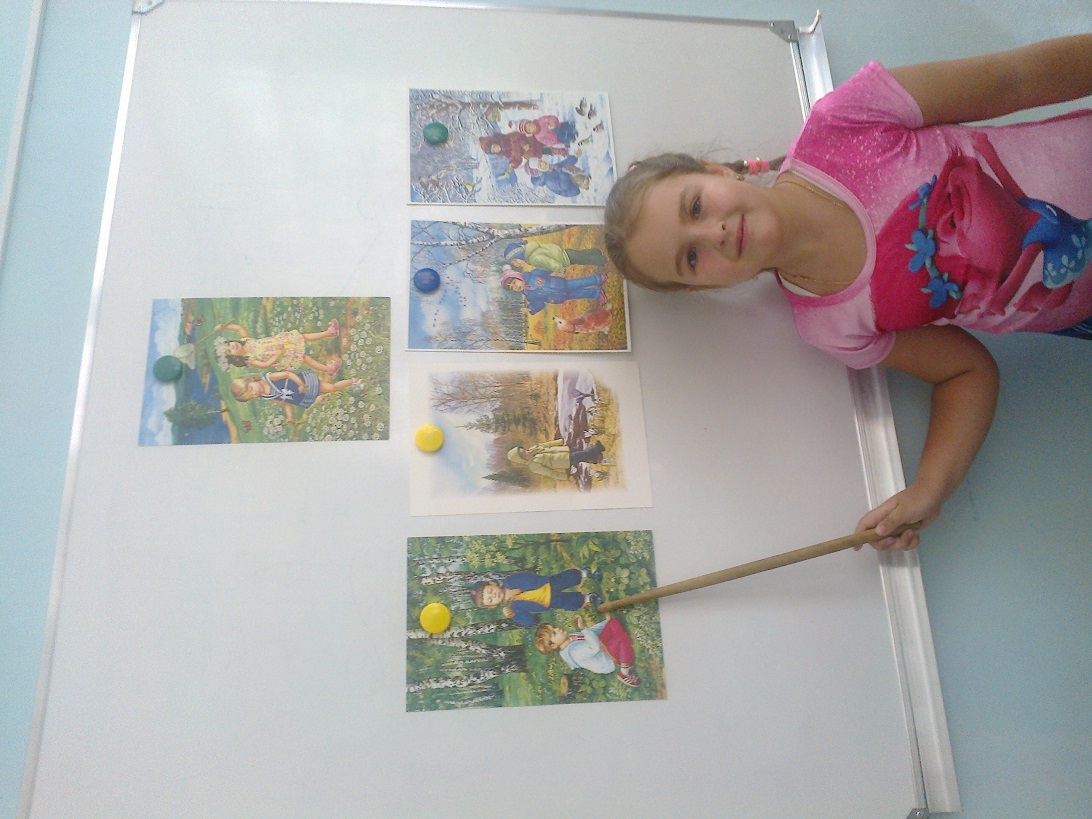 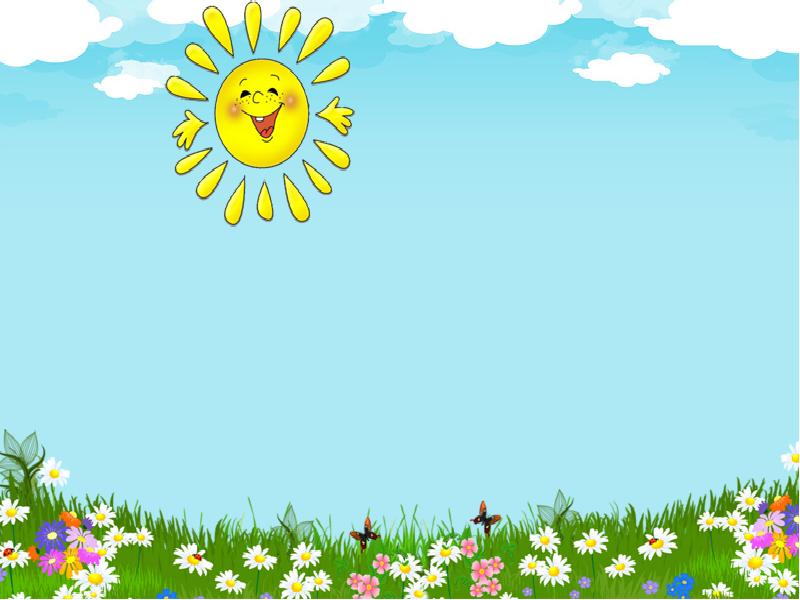 День «Природный»
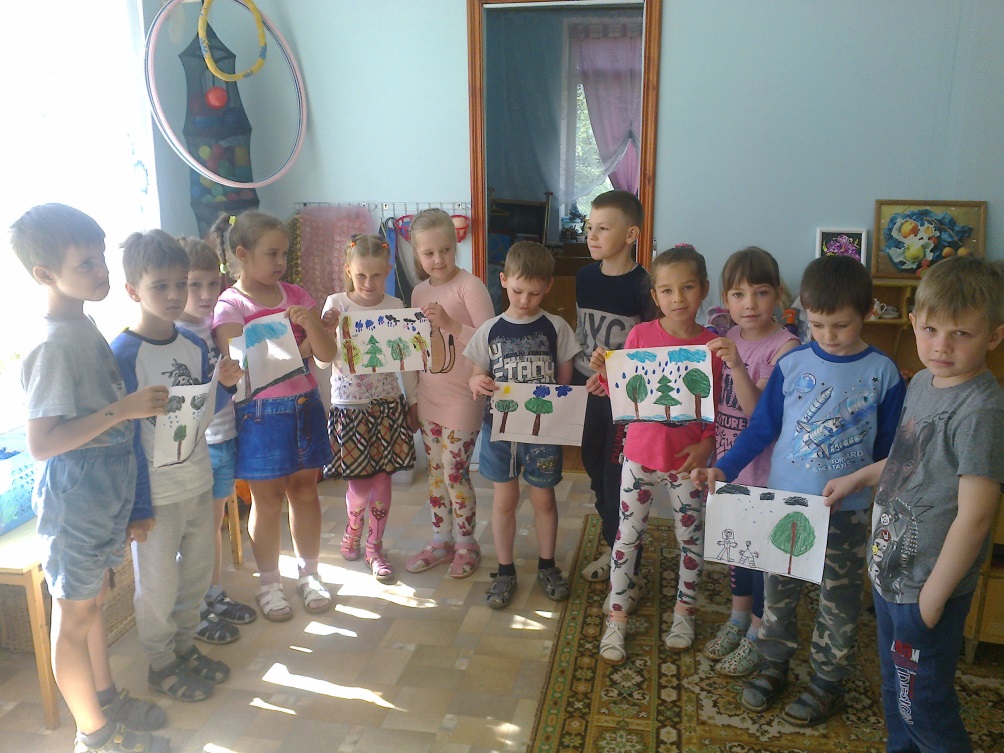 Беседа «Берегите природу!»
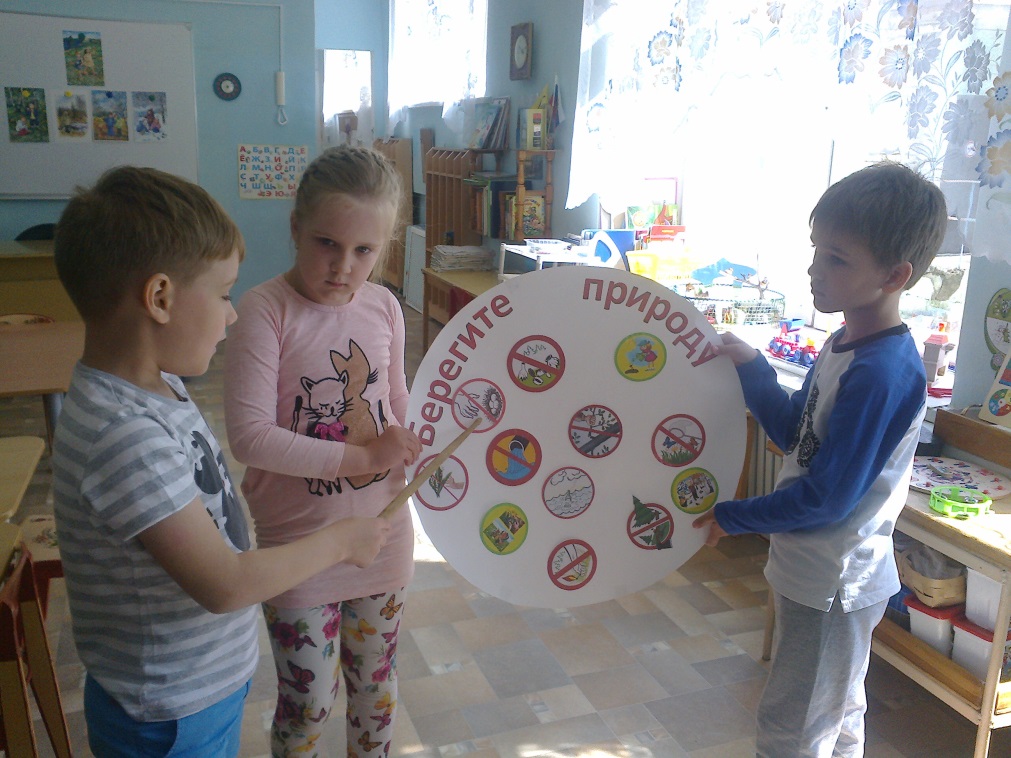 Рисование «Какой сегодня день?»
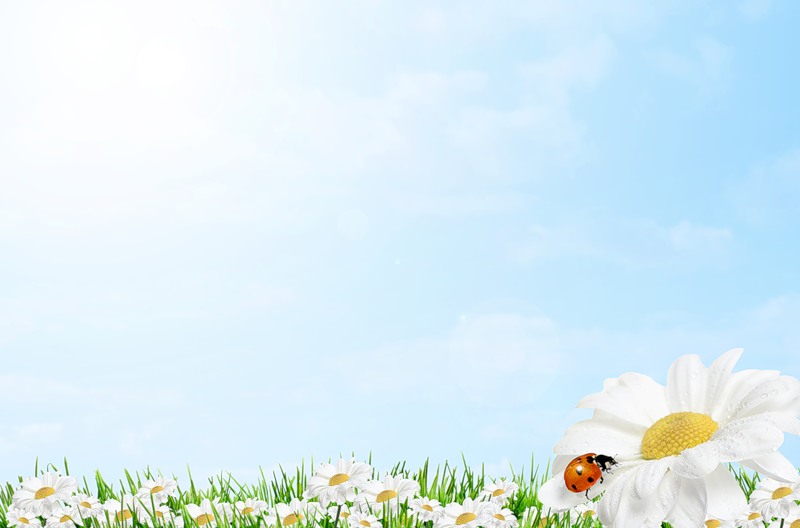 День лекарственных растений
Рисование «Моё любимое лекарственное растение
Отгадывание загадок и рассказы  по теме «Зелёная аптека»
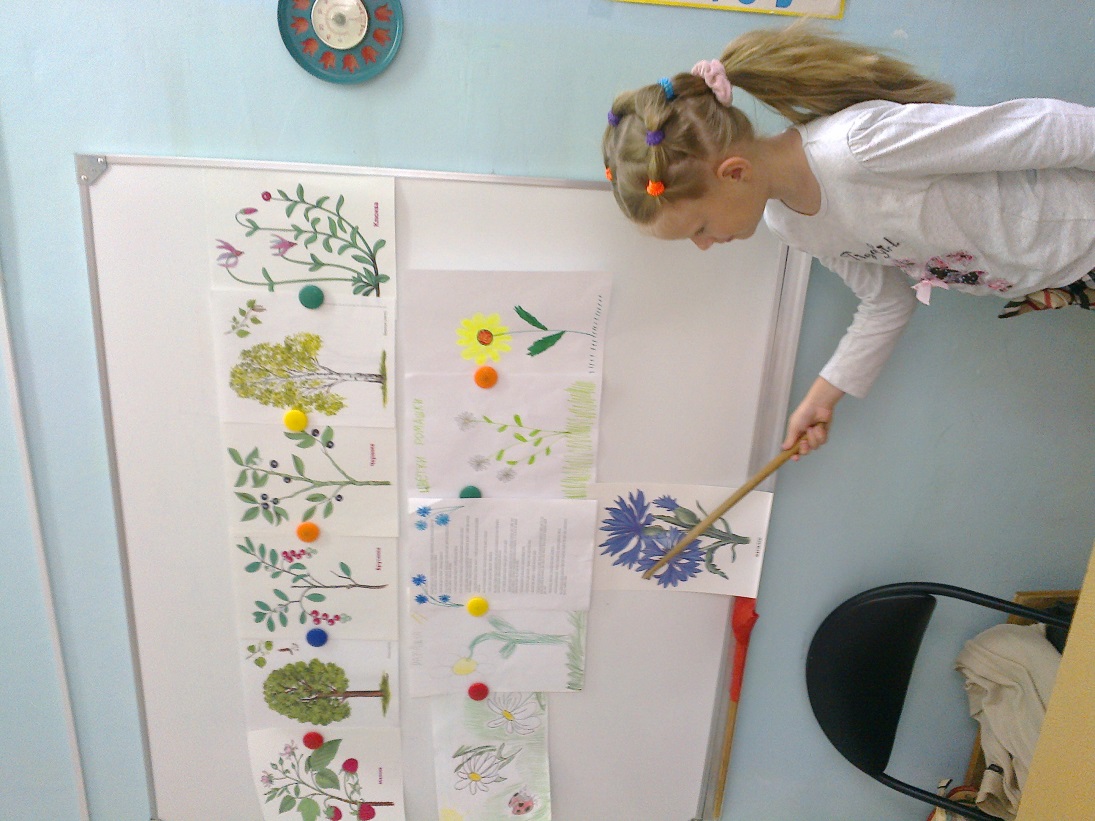 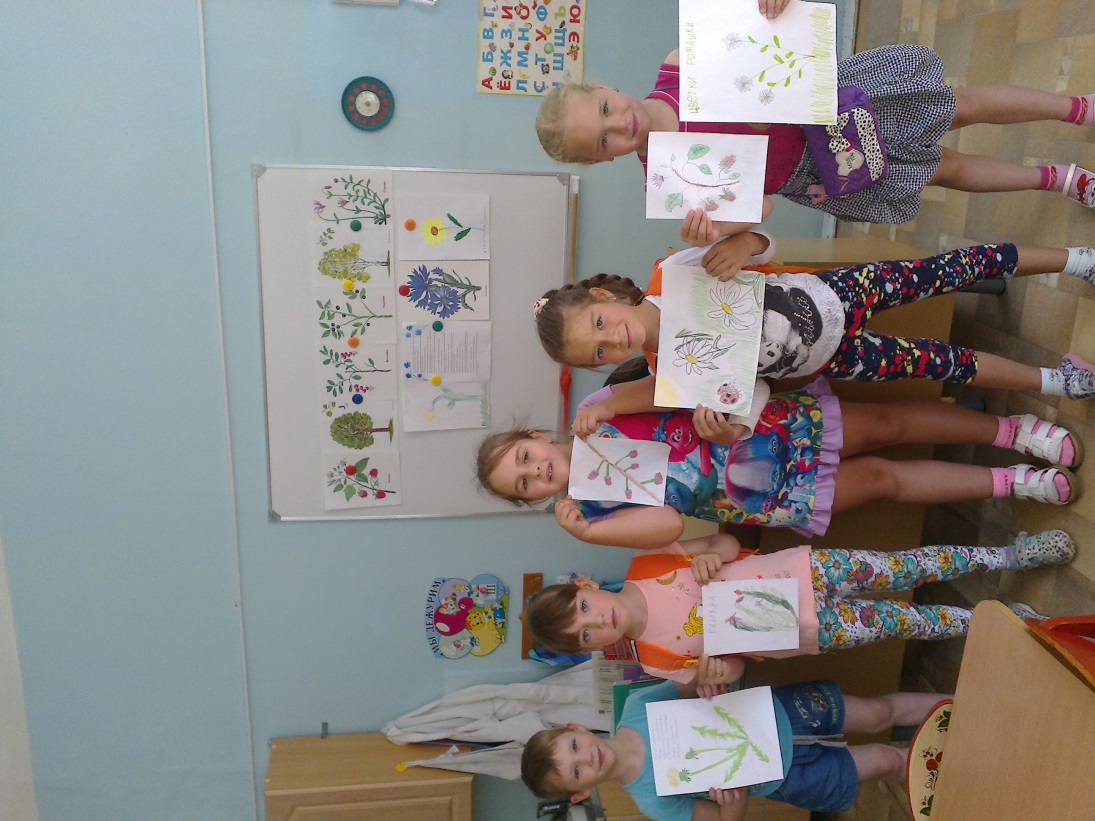 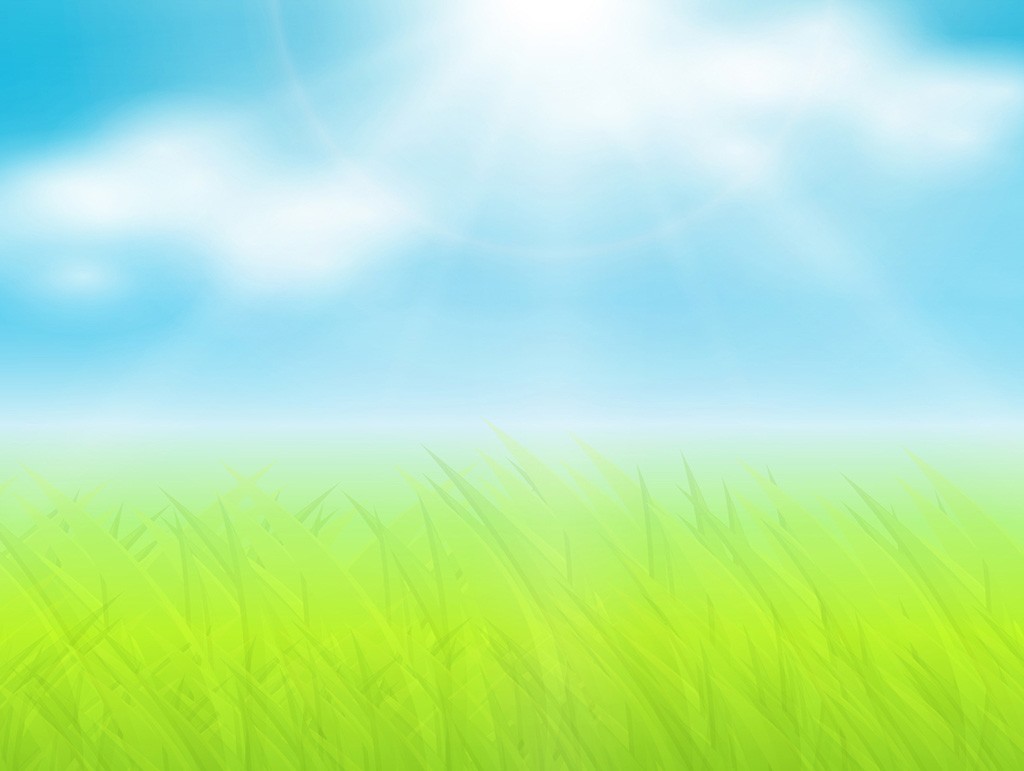 День музыки
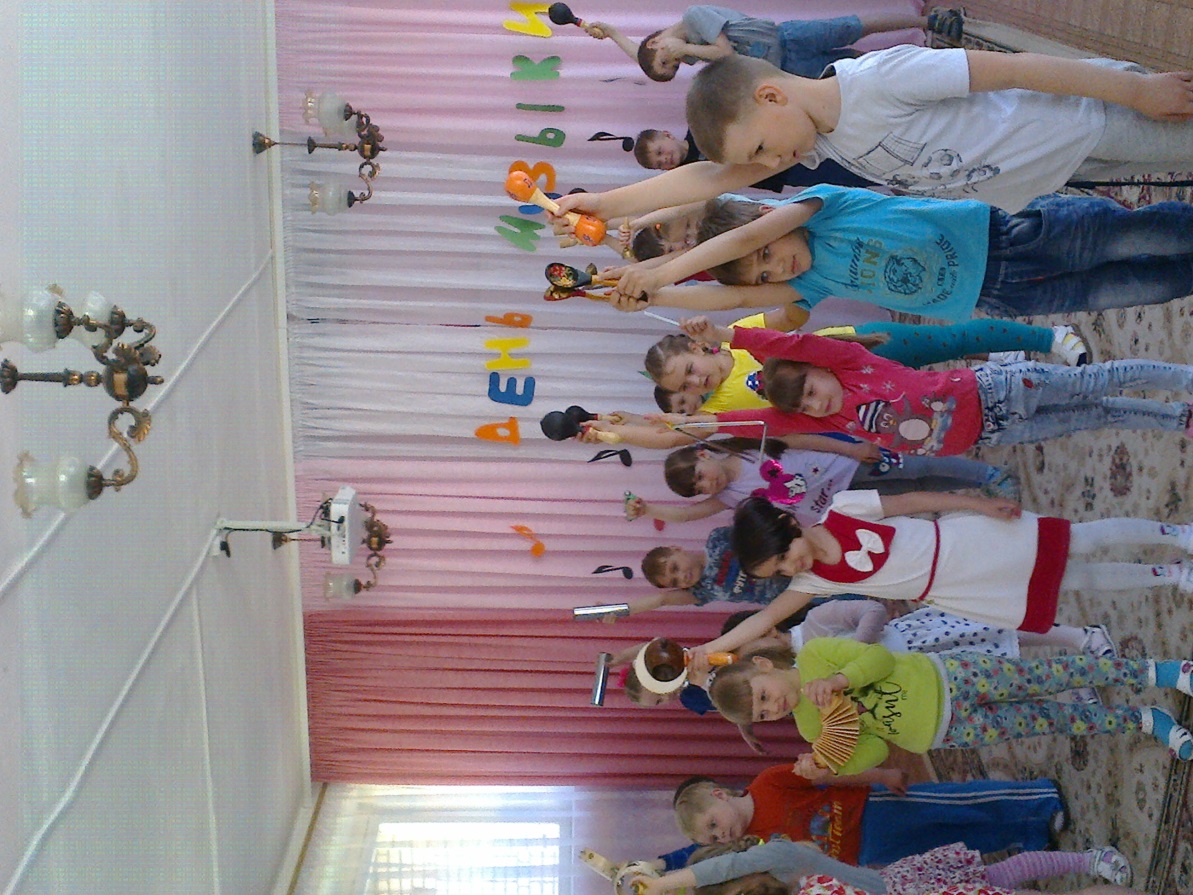 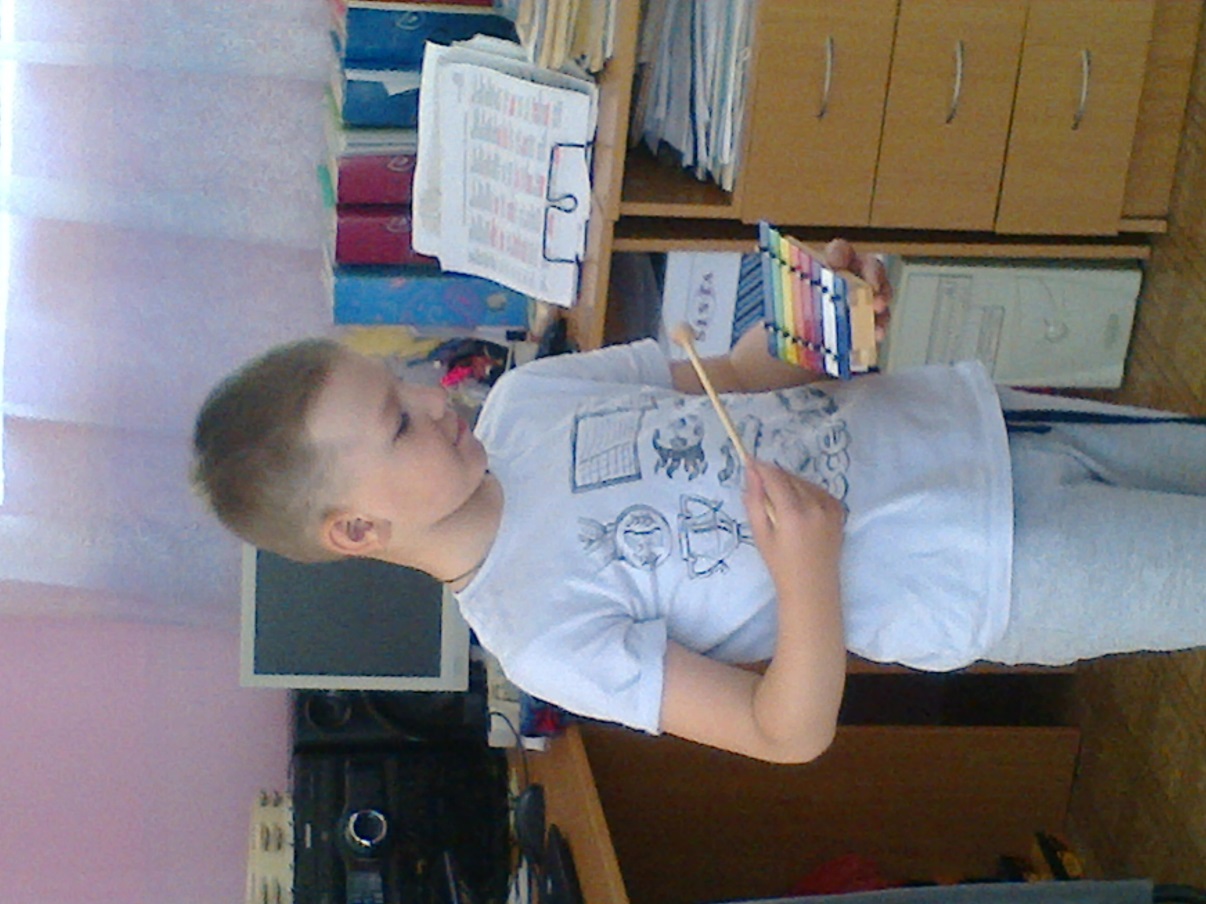 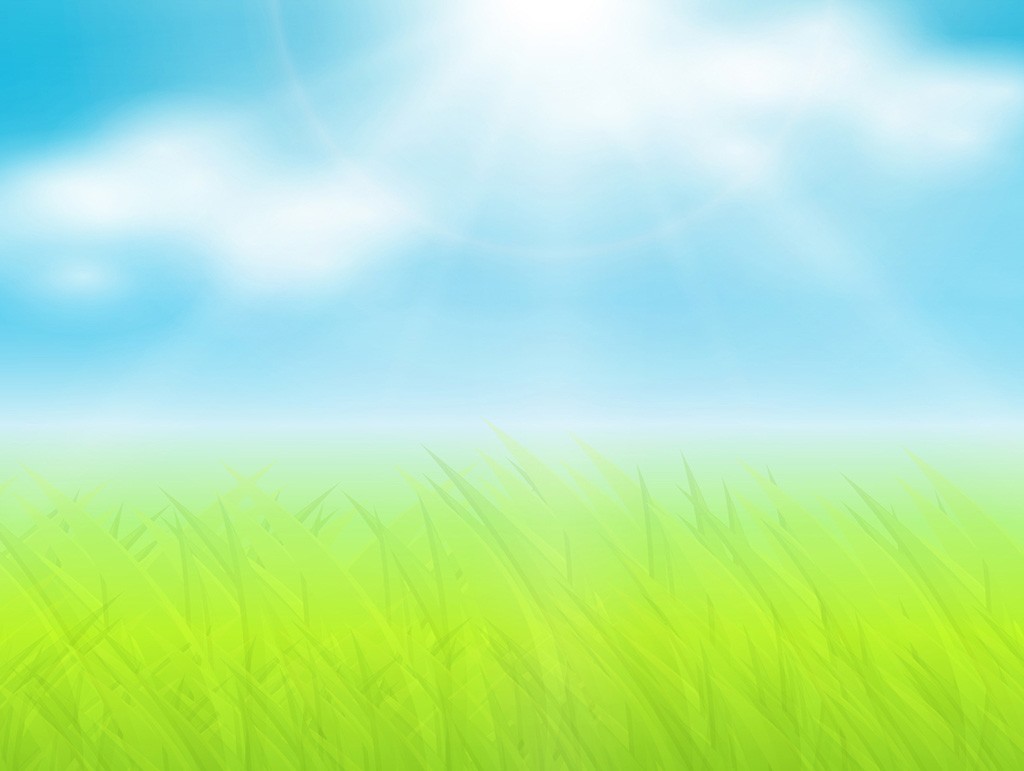 День музыки
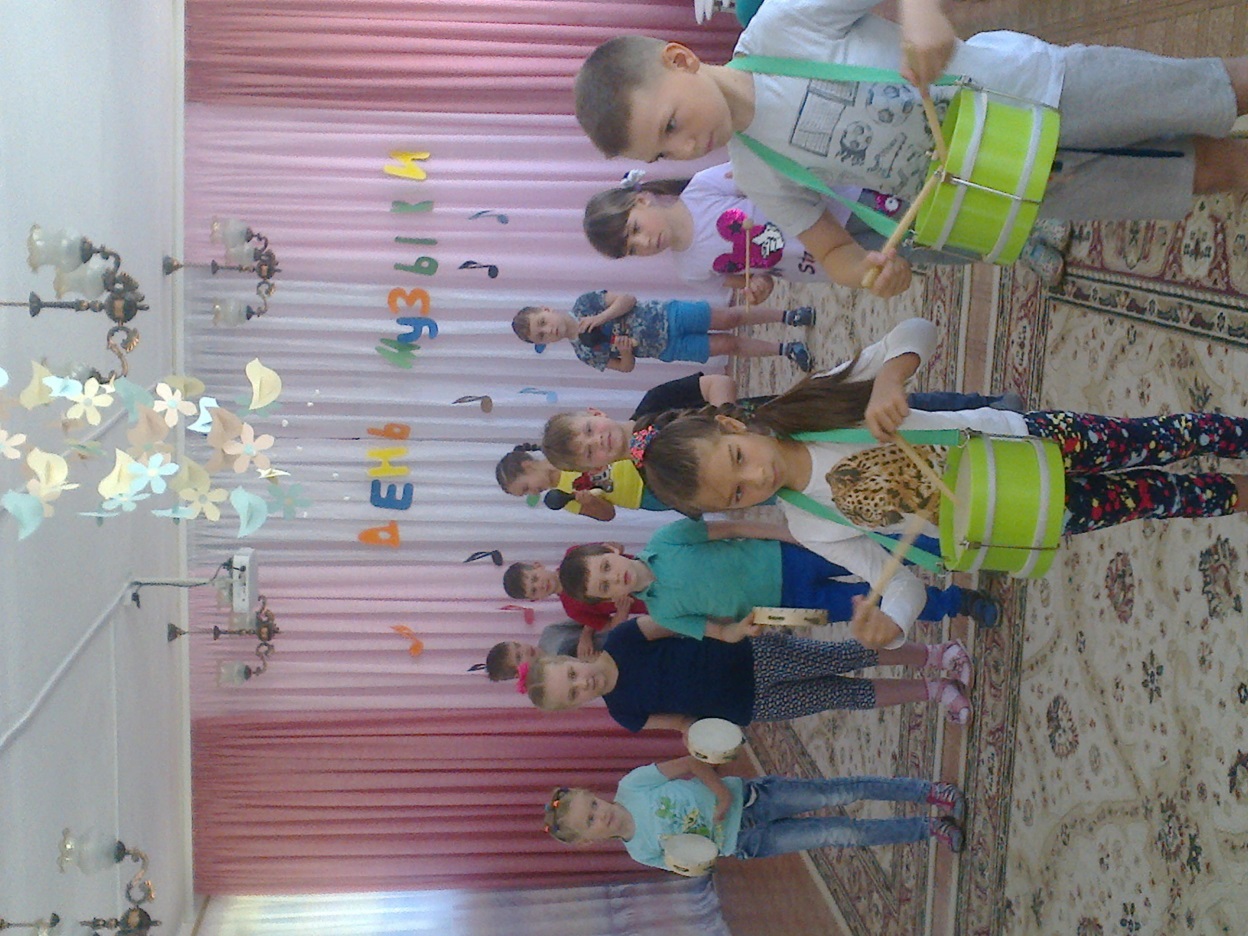 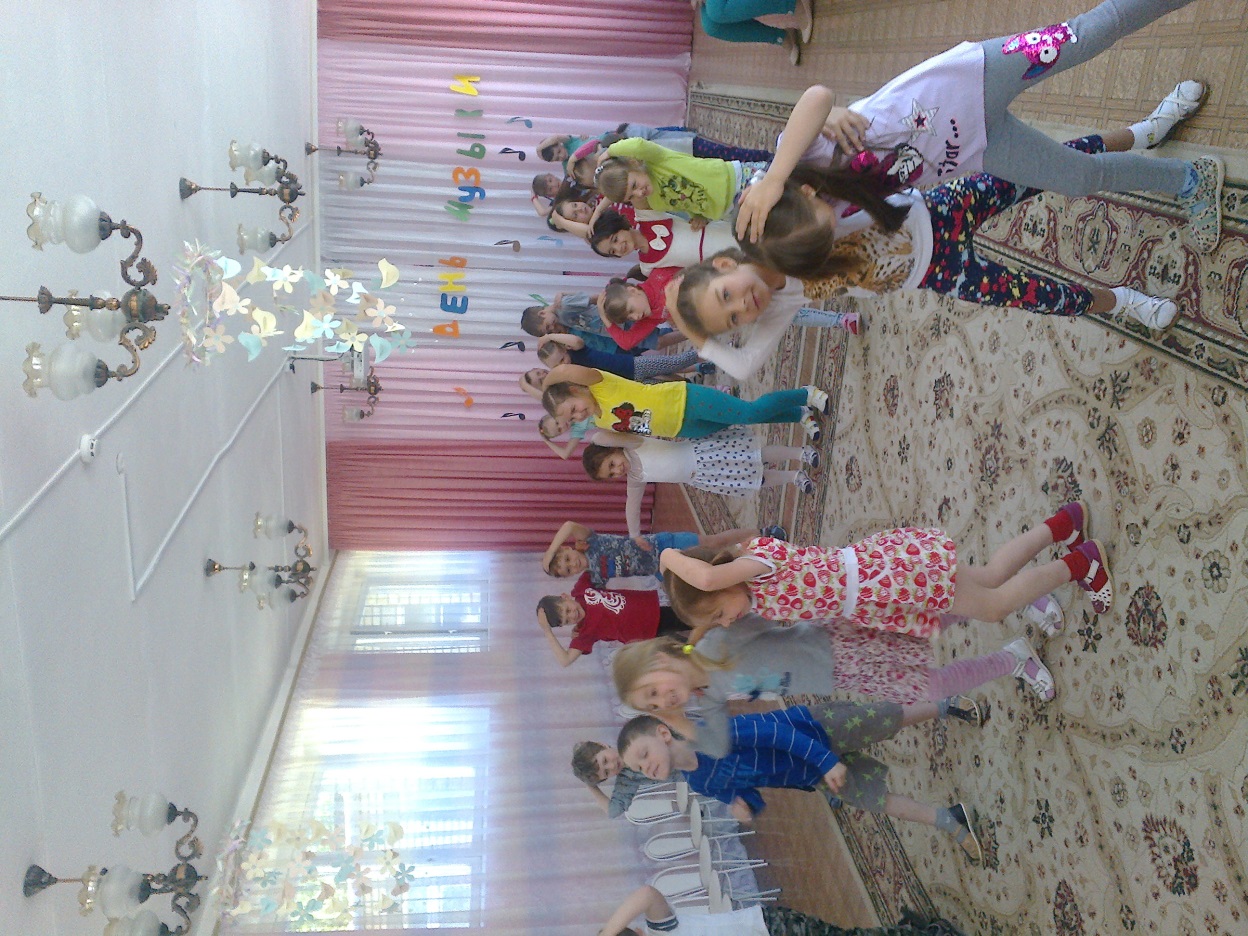 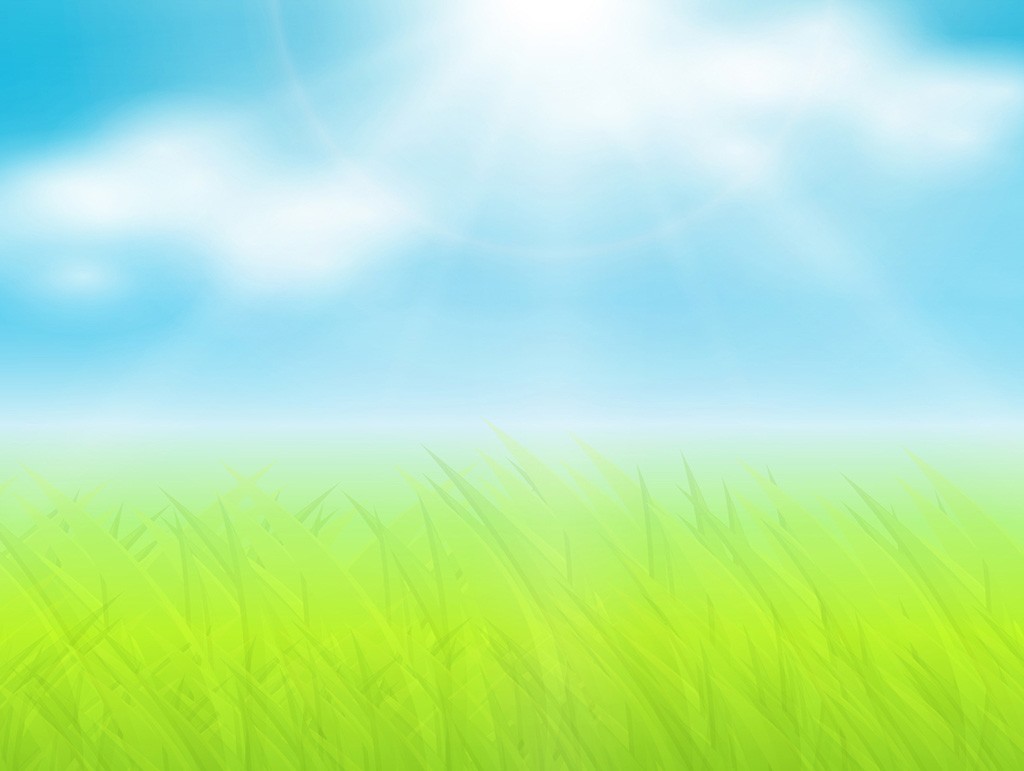 Экскурсия в библиотеку «Будь здорова книжка» (мастер – класс)
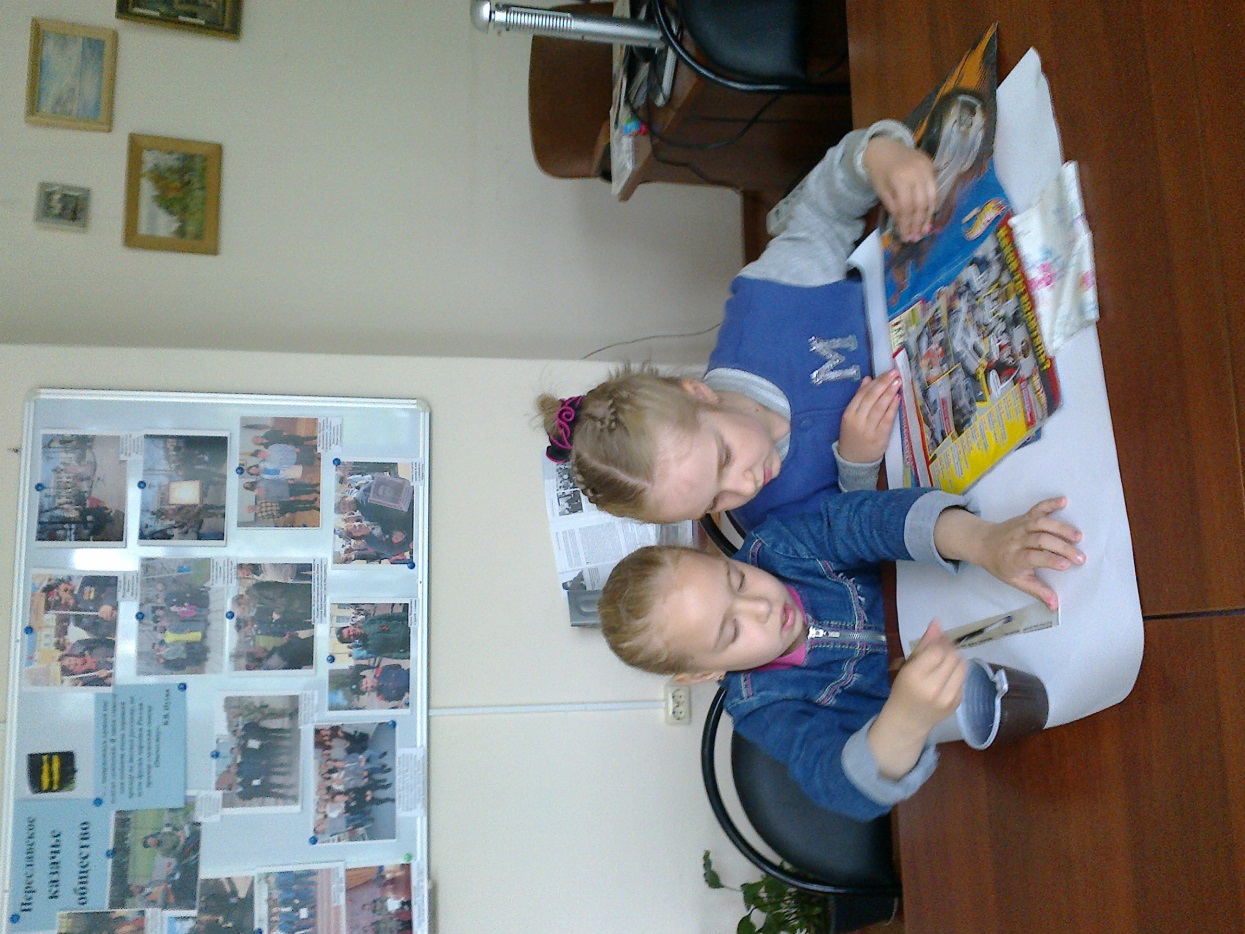 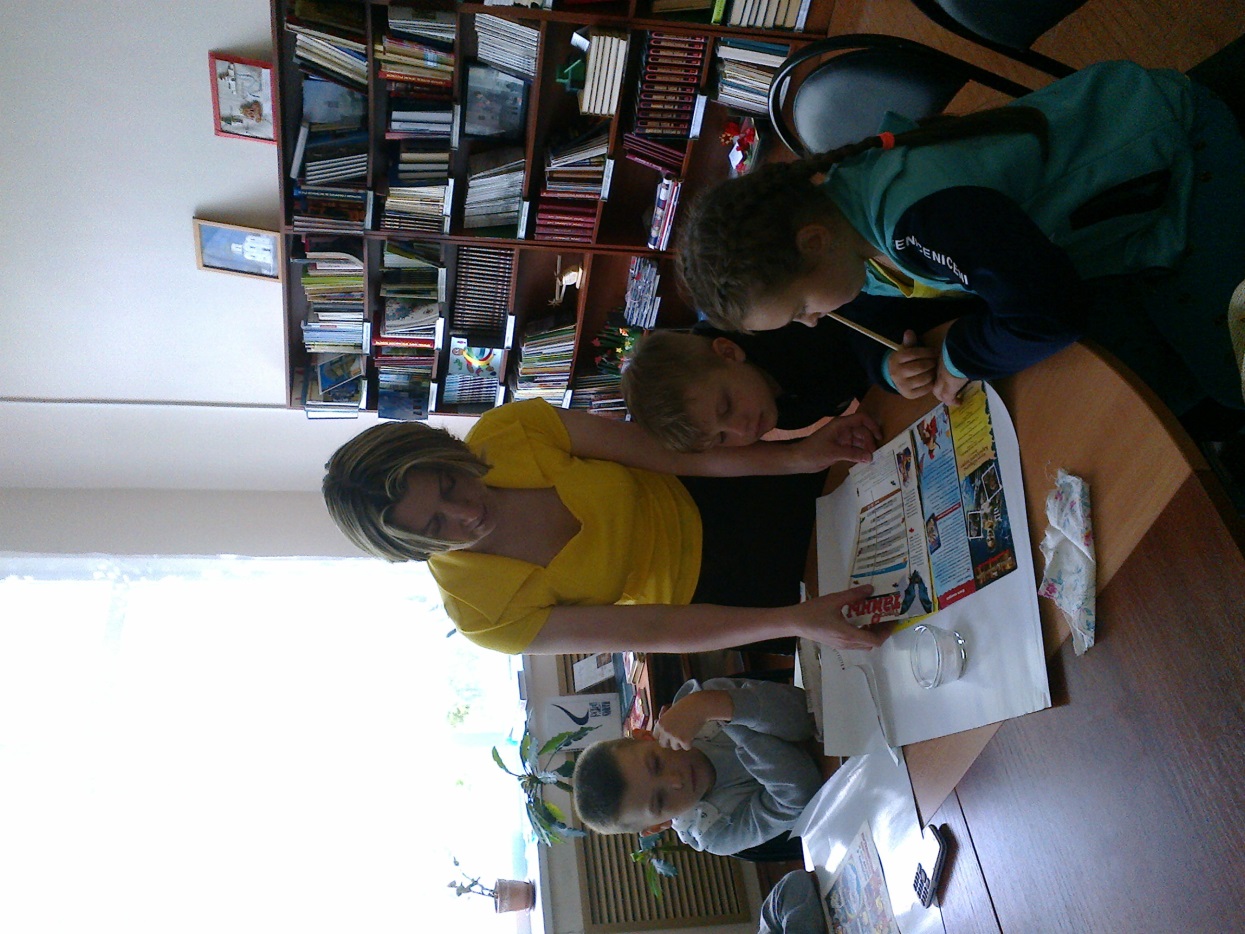 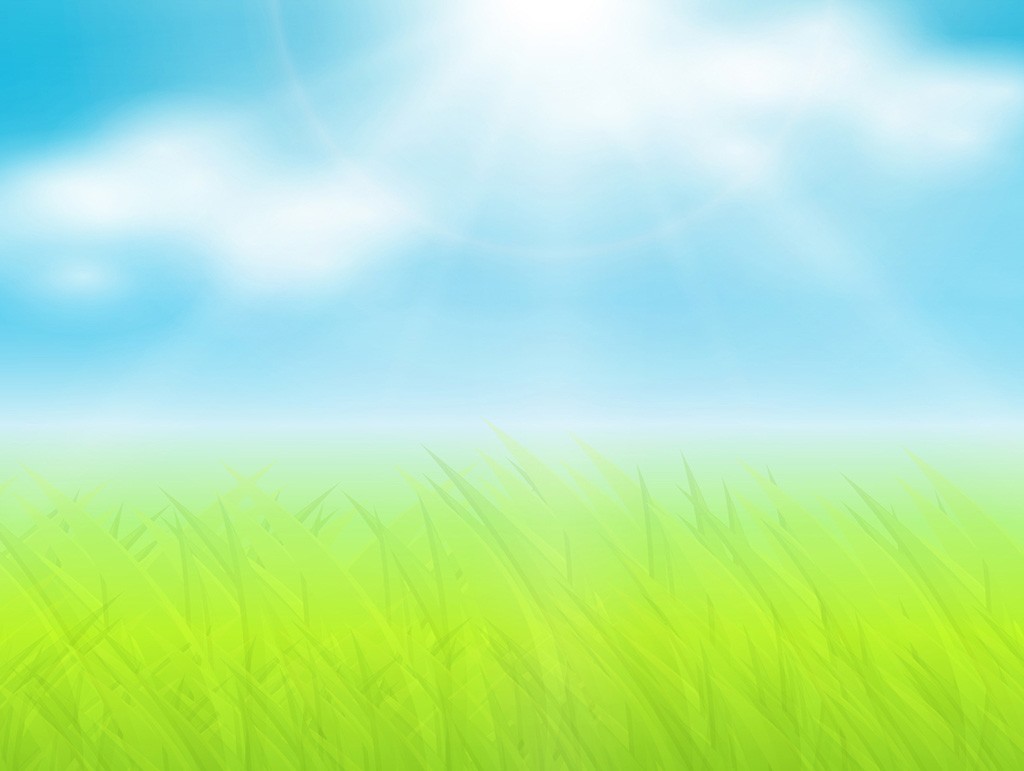 Экскурсия в библиотеку «Будь здорова книжка» (мастер – класс)
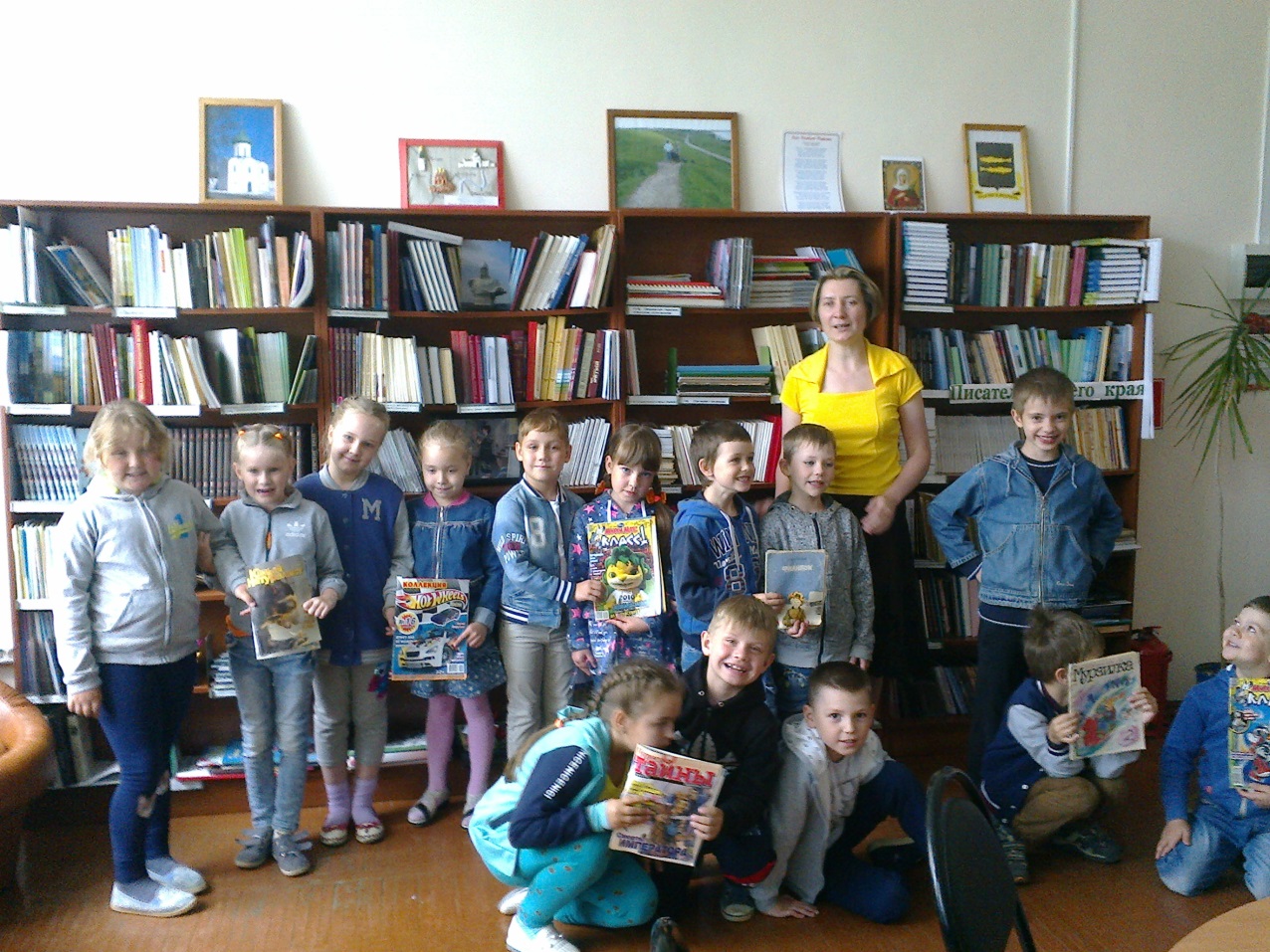 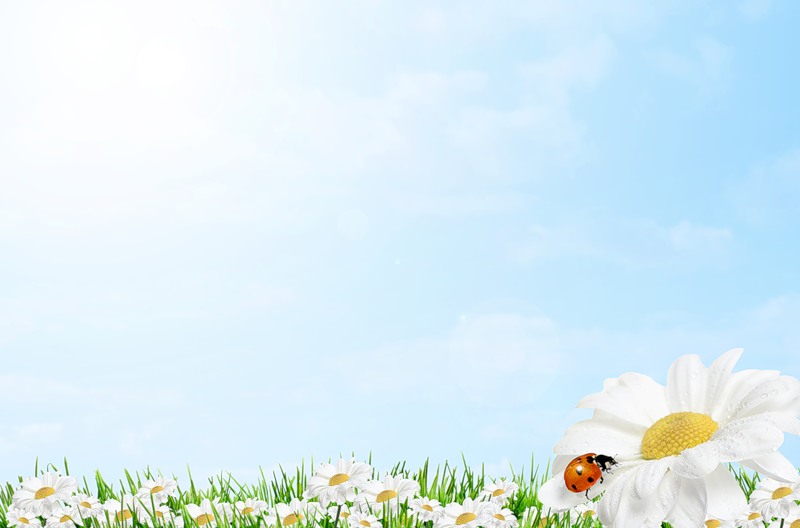 День хороших манер
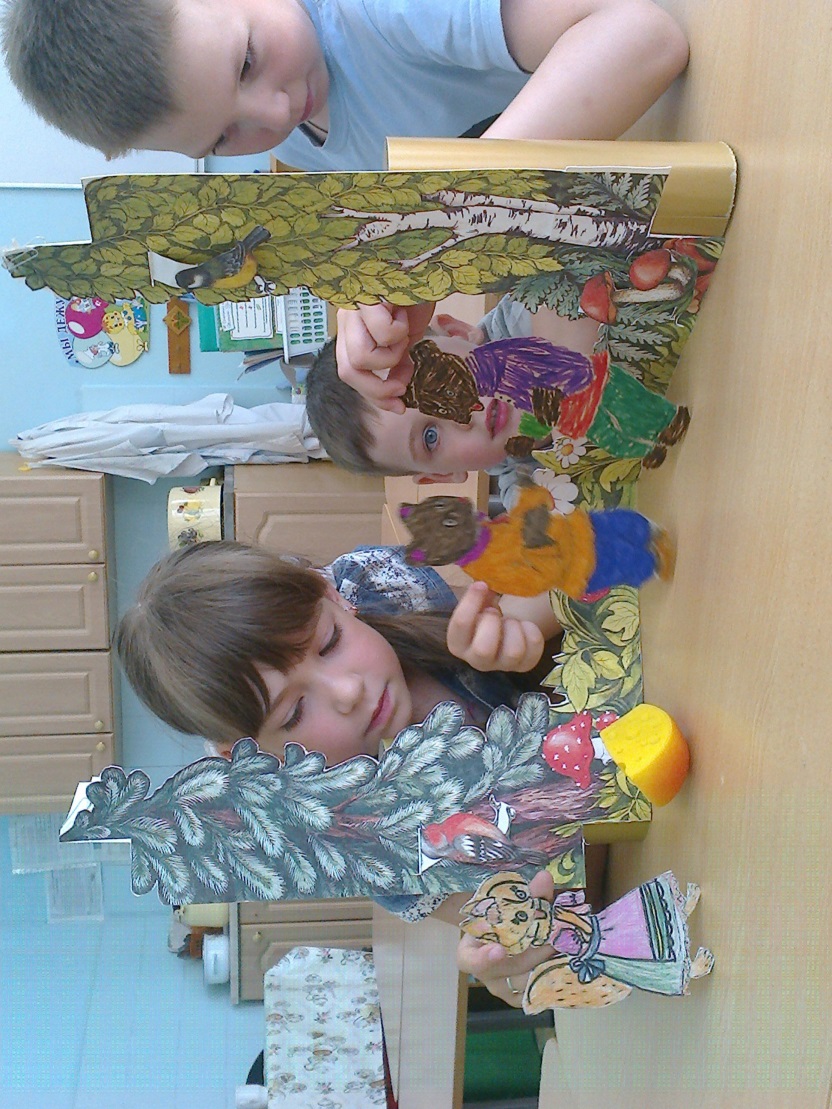 Театр в гостях у малышей
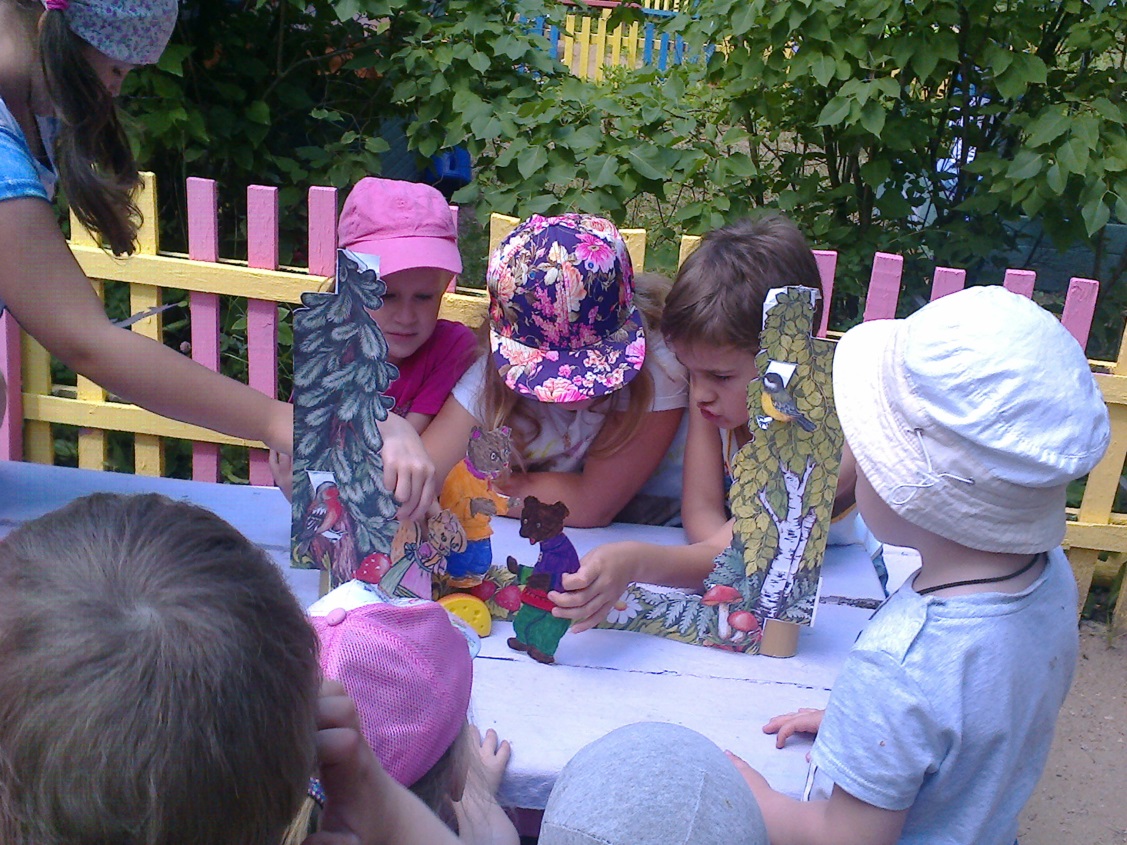 Постановка сказки 
«Два жадных медвежонка»
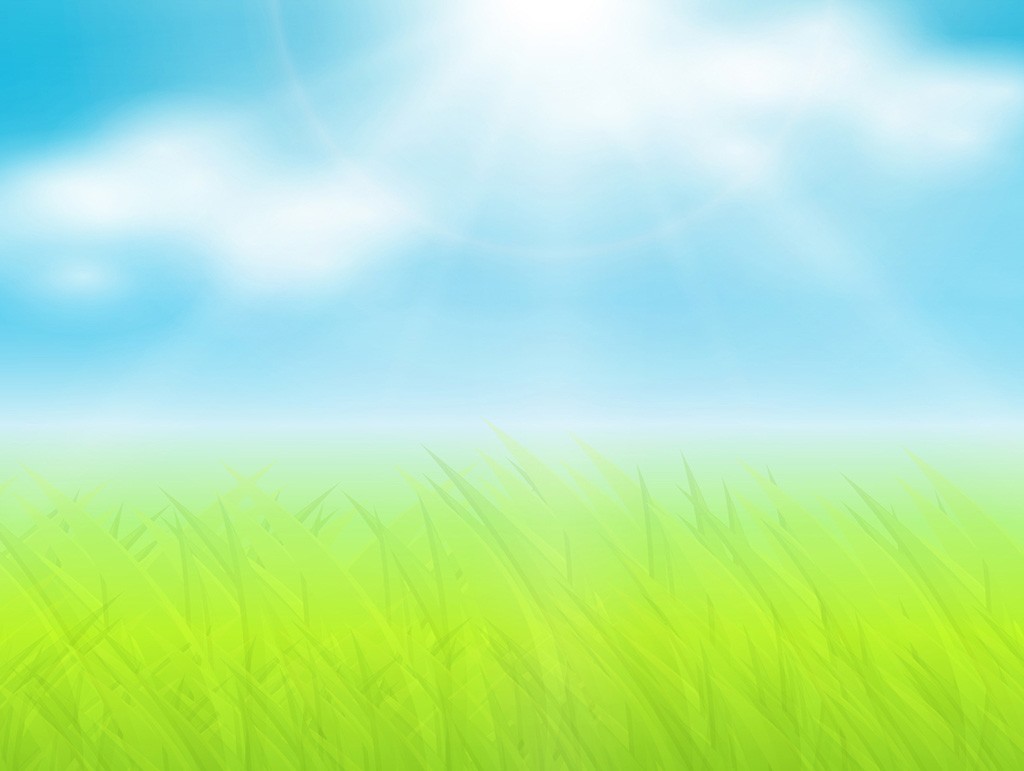 День пожарной безопасности
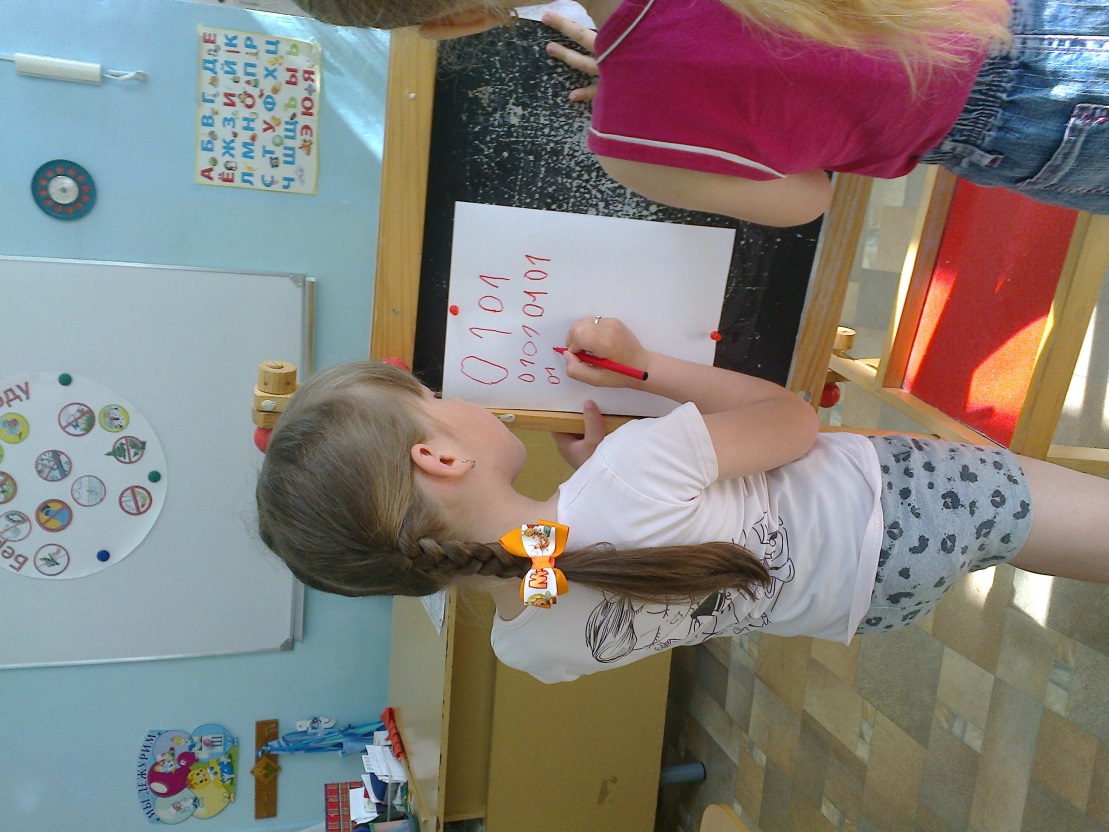 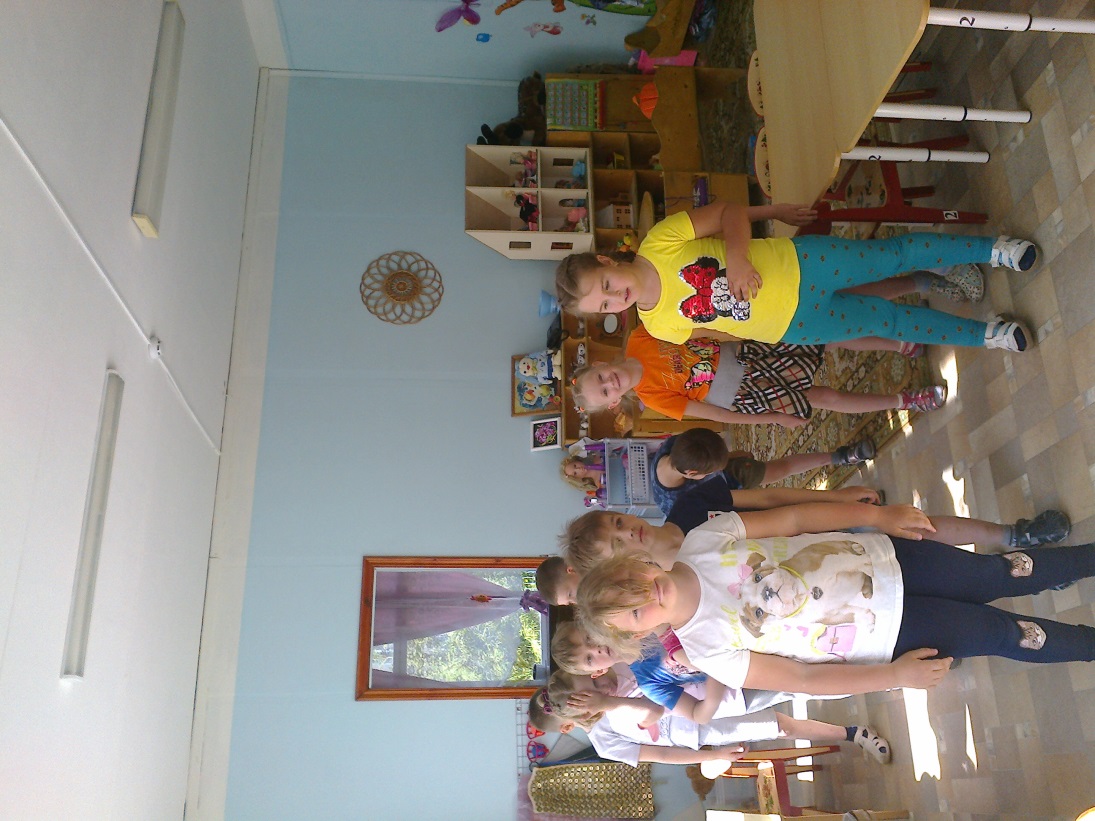 Эстафета «01»
Весь июнь мы не скучали Много нового узнали!
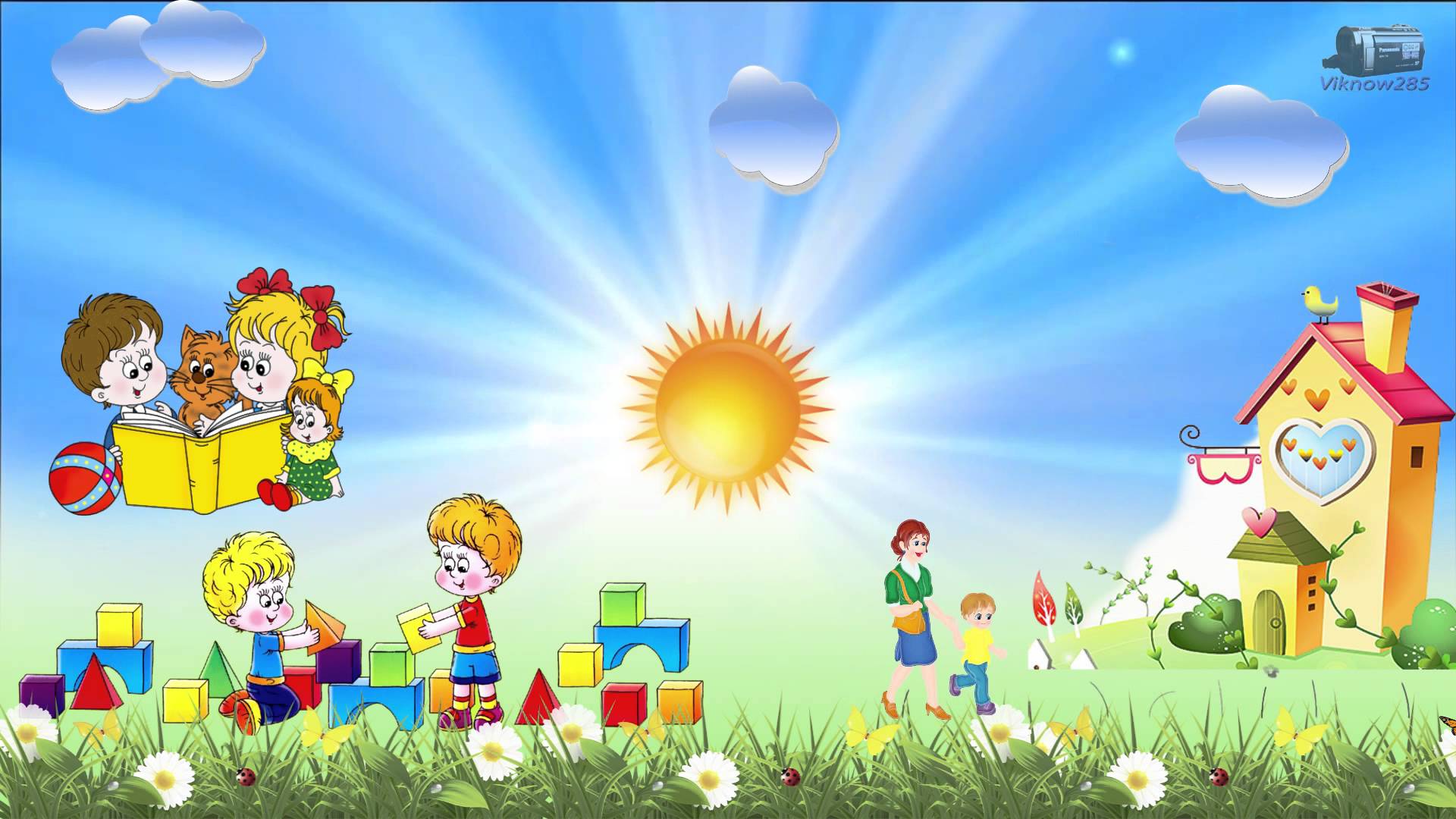